HOW TO USE THIS POWERPOINT
These series of slides have been designed as a walkthrough for a quiz evening. To launch the quiz presentation, select ‘Slide Show’ from the top menu, then choose ‘Play from Start’. Now, every click you make will reveal either the next slide or the next question in the round
Don’t delete elements from individual slides as it may mess up the order of transitions and how questions are revealed
Slide 12 (Music and Film Round) contains two embedded audio clips. They should play on the click after you’ve revealed the question. When you hover over the speaker icon, you can pause, stop or rewind the audio file before moving onto the next question (if you don’t stop the file, it’ll keep on playing the whole clip, so pause after 20-30 seconds)
Use this PowerPoint with the leader notes PDF for extra script ideas and so you know the correct answers
You can delete this slide!
ROUND ONE
1. When did North and South Korea sign their peace treaty? A. 1950  B. 1953  C. 1989  D. Never 

2. The Chinese Communist Party was founded in 1949 – true or false? 

3. Emperor Shah Jahan built which iconic Indian landmark for his late wife? 

4. On 30 April 1975, North Vietnamese troops captured Saigon, and the city was subsequently renamed to what? 

5. When did the Partition of India take place?
6. What republic replaced the Ottoman Empire? 

7. Where is the ancient city of Babylon located?

8. Name the Cuban revolutionary and politician who was the leader of Cuba from 1959 to 2008? 

9. What is the title of the former kings of Iran?

10. Which volcano in Indonesia is widely regarded as one of the deadliest eruptions in recorded history?
ROUND TWO
1. Which African football team are known as the Super Eagles? 
2. Which former Pakistani cricketer is also a former prime minister? 
3. Name the British-Somali World and Olympic champion runner who retired last year?

4. Which India Premier League cricket team are the current 2023 champions? A. Mumbai Indians    B. Chennai Super Kings C. Rajasthan Royals 

5. Can you name three current F1 races that take place in countries where religious freedom and liberty are limited?
6. In which year did North Korea make their men's football World Cup debut? 

7. Afghanistan’s favourite sports are football and cricket, and the traditional sport of buzkashi where teams of men on horseback attempt to get what across the goal line?A. A sheep’s stomach    B. A goat carcass     C. A boot 

8. Which African team reached the men’s World Cup semi-finals for the first time in 2022?  

9. Which sport is increasing in popularity in Kazakhstan? A. American football B. Rugby union C. Golf 

10. What is regarded as China’s national sport?
ROUND THREE
1. Which popular honeymoon destination proudly emphasises that there are no Christians in the country? A: Mauritius      B: Egypt      C: Seychelles      D: Maldives 

2. China, number 19 on the Open Doors World Watch List, is home to an estimated 100 million Christians. But how many countries share land borders with China? There’s a bonus point if you can name more than five. Three bonus points for getting all 14. 

3. The Tigris and Euphrates rivers meet in which nation? A: Syria   B: Jordan   C: Turkey   D: Iraq

4. The Bengal tiger is the national animal of which country?
5. Timbuktu, the ancient regional trade centre, is locatedin which African country which is on the Open Doors World Watch List? A: Algeria      B: Mauritania      C: Mali      D: Burkina Faso 

6. Which two countries does Mount Everest (the tallest mountain in the world) straddle the border of? 

7. The longest river in the world- famously flows through Cairo - but at which city does the river flow into the Mediterranean Sea? 

 8. Which country has the most pyramids?
ROUND THREE
9. Which famous coffee-growing country from the World Watch List top 50 is this?
10. Which country famous for its beaches, music and tobacco from the World Watch List top 50 is this?
[Speaker Notes: Video added from https://vimeo.com/903290379 - you can download the video at this link and add it yourself to the PPT if you're worried about internet connectivity or streaming issues.]
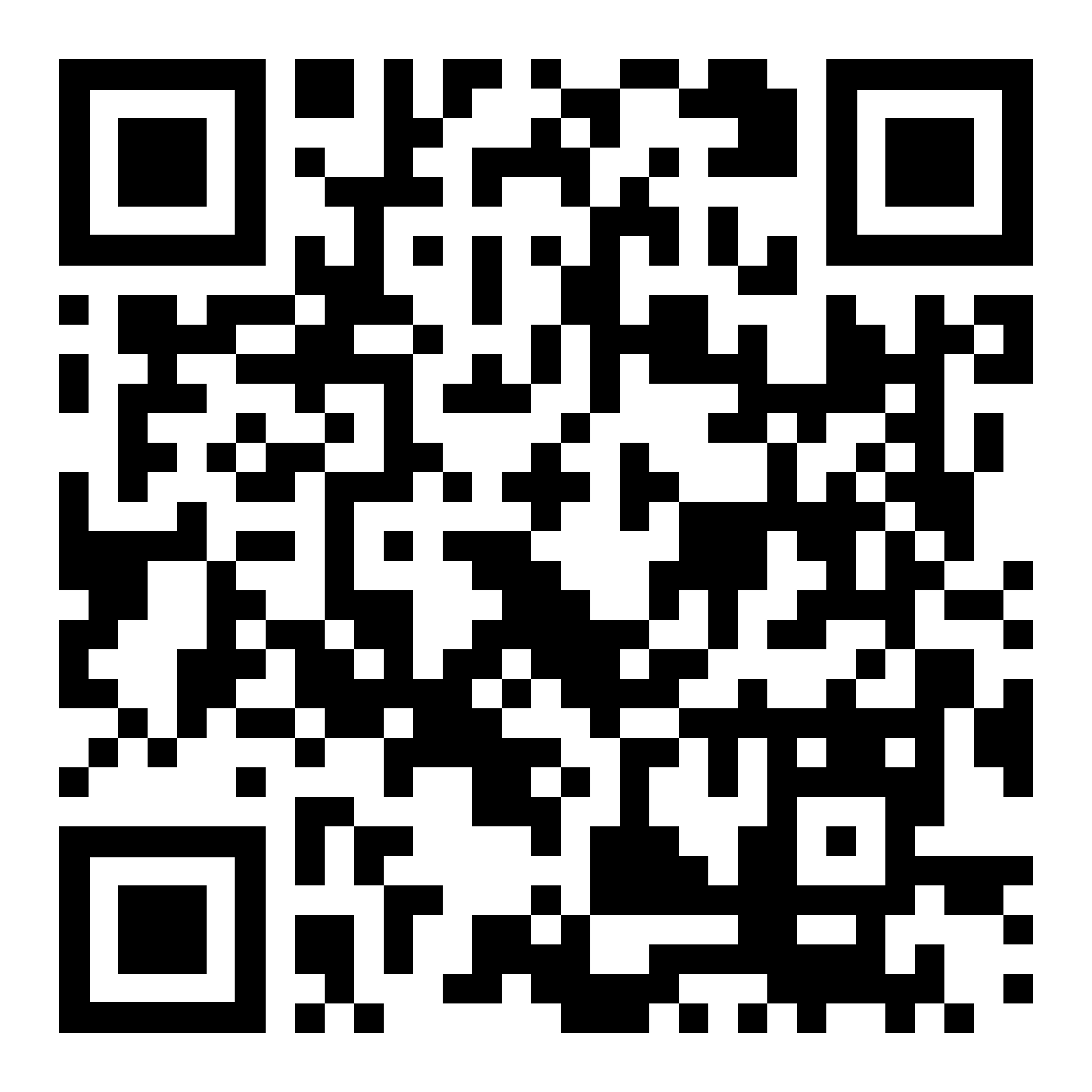 ROUND FOUR
1. Which Disney film featuring the family Madrigal is set in Colombia? 

2. The name of the fictional planet Tataouine in Star Wars was borrowed from a real town in which North African country? 
3. Shere Khan, Baloo and Mowgli are characters from what animated film from 1967? And for an extra point what country is the film set in?
4. Who was the Indian musician who had a massive impact on The Beatles and taught George Harrison to the play the sitar?
5. Name the national anthem:A: Bhutan   B: North Korea   C: Burkina Faso


6. Who is the legendary Nigerian singer who is considered the ‘father of Afrobeat’?
7. Name the national anthem:A: China    B: Cuba    C: Laos
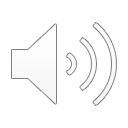 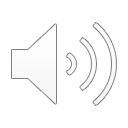 [Speaker Notes: This slide contains 2 embedded audio clips. They should play on the click after you’ve revealed the question(s) – Five and Eight. When you hover over the speaker icon, you can pause, stop or rewind the audio file before moving onto the next question (if you don’t stop the file, it’ll keep on playing the whole clip, so pause after 20-30 seconds). You can replay the clip from the start by dragging the track back to the beginning.]
ROUND FIVE
ROUND FIVE
ROUND SIX
1. In what country is it risky to wear blue jeans? A. Vietnam   B. Sudan   C. North Korea 

2. Where is it dangerous to have a colourful car? A. Kazakhstan    B. Turkmenistan    C. Nepal 

3. Where could new parents get into hot water with the authorities for naming their daughter Sarah? A. Ethiopia   B. Laos   C. Morocco 

4. Where could listening to hip hop, rock and jazz get you in trouble? A. Iran    B. Egypt    C. Indonesia
5. Where would it be risky for a woman to go to a sporting event? A. Nigeria    B. Saudi Arabia    C. Colombia

6. In which country can buying a Bible bring you to the attention of the authorities? A. China    B. Sudan    C. Nigeria 

7. In what country can it be extremely dangerous for men aged 18-40 to go abroad? A. Bangladesh    B. Uzbekistan     C. Eritrea 

8. Where can having a beard bring you to the attention of the police? A. Tajikistan     B. Mexico     C. Vietnam
[Speaker Notes: If using this round, when going through the answers, use the explanations of the answers in the Leaders Notes to highlight how Christians in these countries are facing dangerous risks because of their faith in Jesus. This will be a good way to focus the end of the quiz on the theme of persecution.]
[Speaker Notes: All the answers are in the leaders notes. Get groups to swap answer sheets with other groups, then go through each round and read out the questions and answers.]
Thanks for taking part in the Open Doors Quiz Night. We hope you had fun.
We’d love to send you a little gift - a book called God’s Smuggler. It’s the story of the founder of Open Doors, Brother Andrew, who began smuggling Bibles to Christians facing persecution behind the Iron Curtain. To claim your book just visit opendoorsuk.org/response or scan the QR code below...
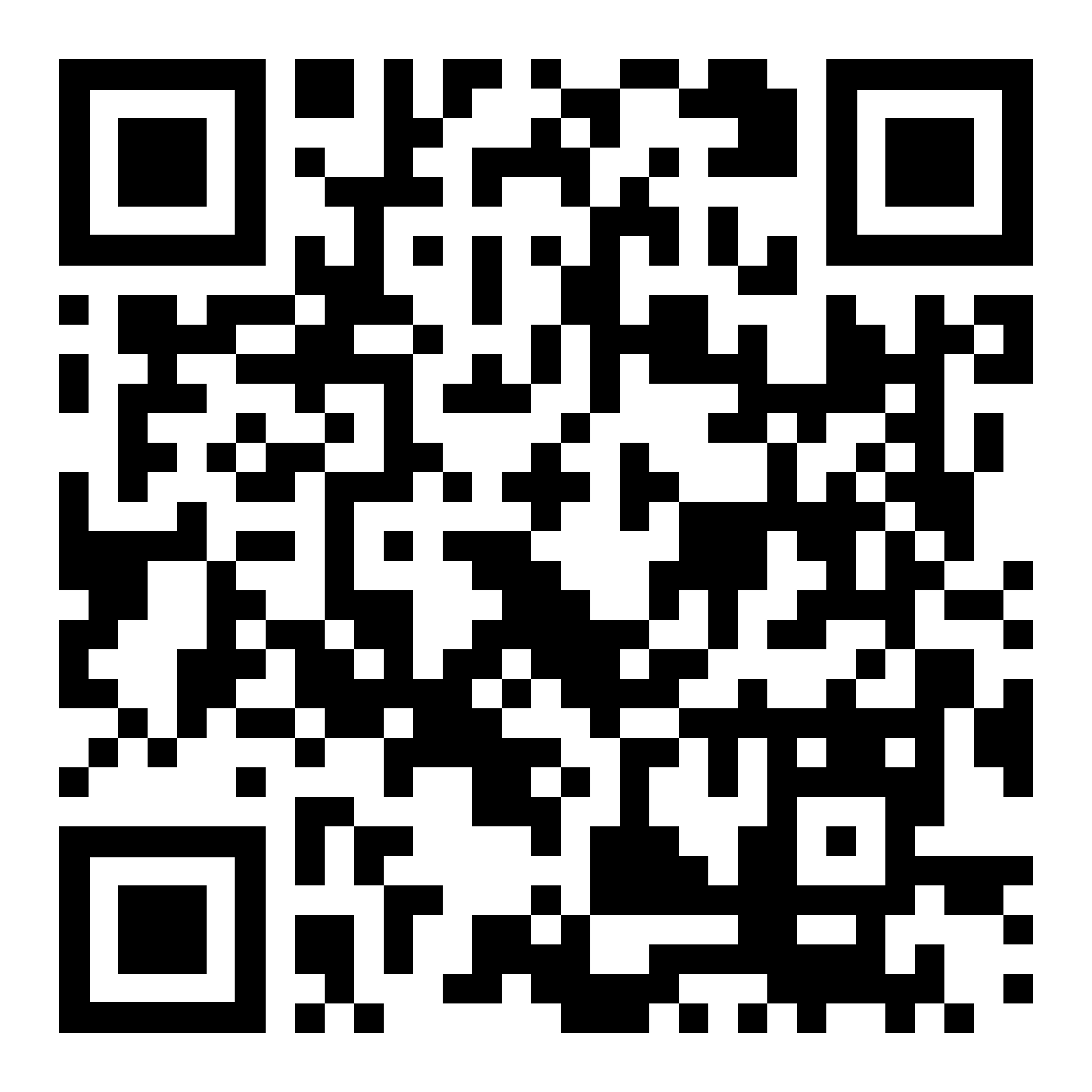